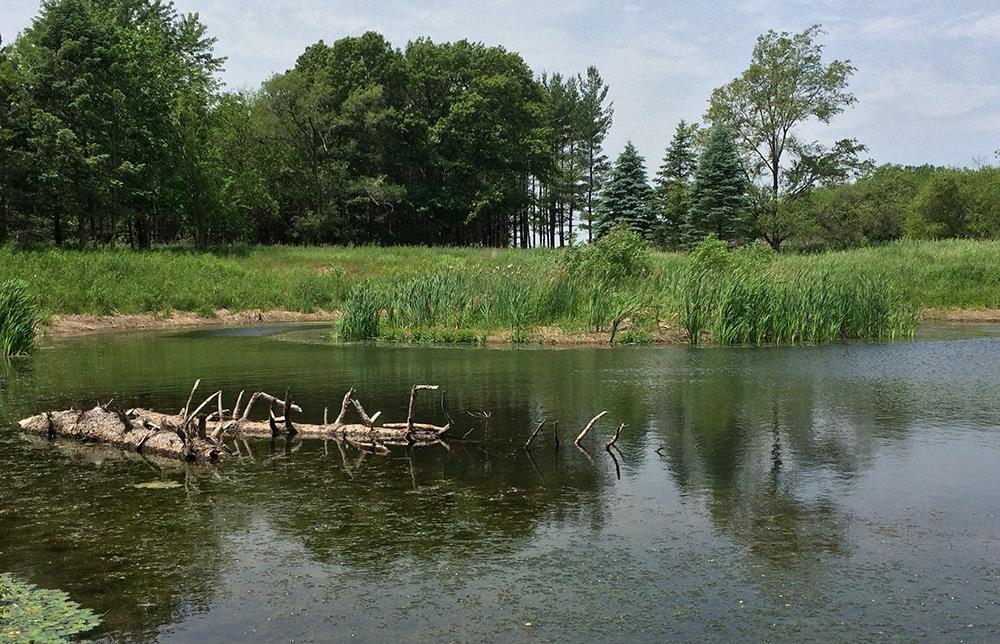 Location and Environment Bureau
What are we up to?
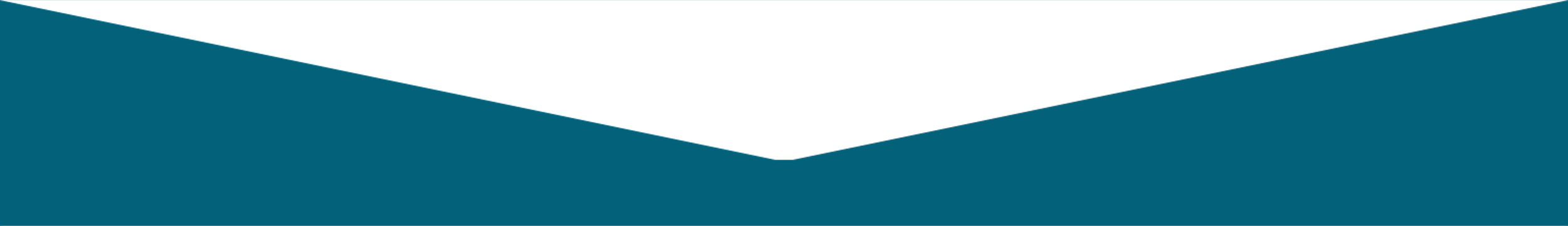 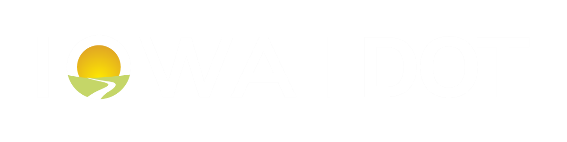 April 30, 2025
3/2/2023
Angie Poole, Bureau Director
[Speaker Notes: Good morning, everyone.  I want to thank you for inviting me to talk at your RCE Conference.  

For those of you who don’t know me, my name is Angie Poole and I am the Director of the Location and Environment Bureau. I am here to give you a behind the scenes look inside our bureau to answer the burning questions of who we are and what we do.]
Overview of the Location and Environment Bureau
Helping to BRIDGE the gap between project delivery and environmental compliance.
[Speaker Notes: The Location and Environment Bureau works to merge engineering design and environmental study efforts.  We are your partners in project delivery.  We make sure the appropriate environmental rules and regulations are being followed from concept to construction.]
LEB ORGANIZATION CHART
[Speaker Notes: Currently, the bureau has 30 full time employees, five interns and four embedded partners.

We have 11 sections within our bureau that help us achieve our mission.  
Technology Support and Automation
Location (which manages the engineering/planning functions of planning studies)
Field Services Coordination
Public Involvement
Traffic/Noise/Air Quality/Vibration
Regulatory Compliance
Mitigation Design and Compliance
Protected Species and Natural Areas
Cultural Resources
Water Resources
NEPA Compliance Section

I will take a deeper dive into a very high-level overview of what these sections do.]
Who Make up the Sections of the Bureau?
Taking a Deeper Dive
[Speaker Notes: I will now take you through an organizational chart journey through the sections of LEB and give you a glimpse of how they work with you.]
LEB ORGANIZATION CHART
[Speaker Notes: We will start on the left with the section in charge of keeping us innovating.]
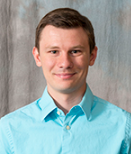 Sam Sturtz, Team Lead
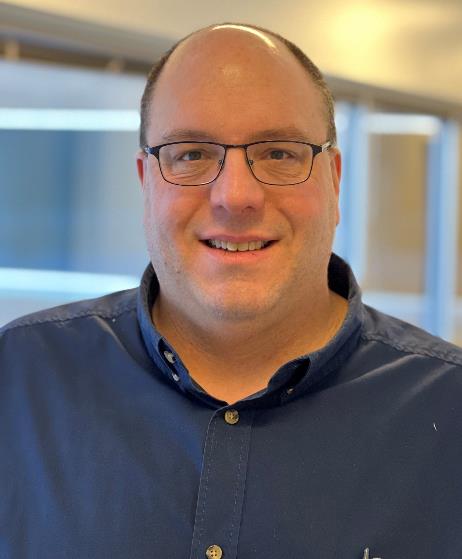 Technology Support and Automation
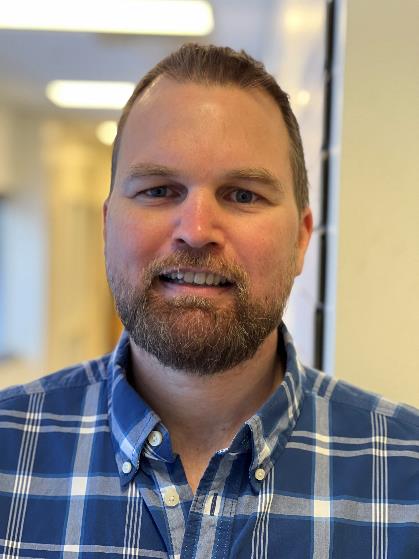 Microsoft, GIS, and CADD 
And other duties as assigned
Jim Galliart
Shawn Goertz
[Speaker Notes: Let me introduce you to our Technology Support and Automation Group – better known as our Support Team.  Sam, Jim and Shawn.

Their job is to help our teams use technology to create efficiencies and to improve communication between our bureau and our customers.

They do everything from data creation, storage, and analysis to providing one-on-one software training.]
Interoperability
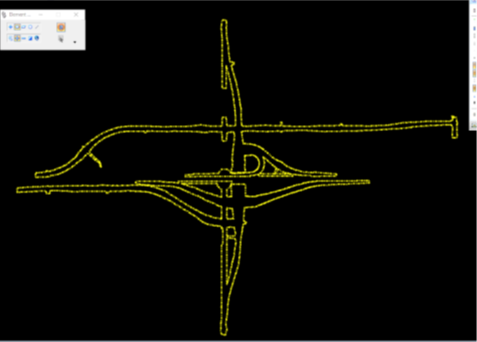 Improving communication between MicroStation and ESRI for better data sharing.
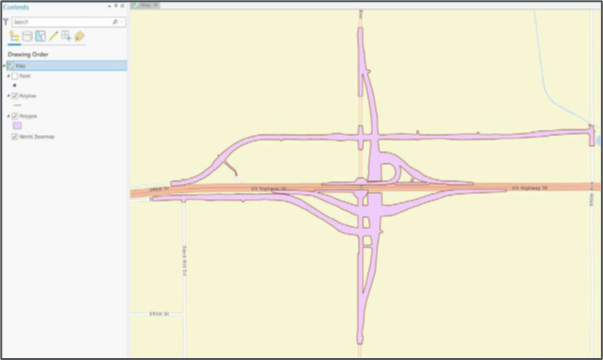 7
[Speaker Notes: One of the support team’s initiatives is to advance the possibilities of GIS-CADD interoperability.  They have been working hard to develop ways we can ensure our bureau’s data are available for both our internal and external customers, as well as receive data in a way our teams can utilize it.  Our goal is to have this integration happen earlier in the process to help eliminate the need for rework and project delays.]
LEB ORGANIZATION CHART
[Speaker Notes: Next – let me tell you about our Location Section.]
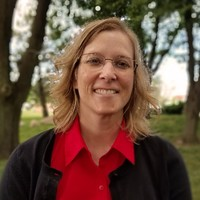 Donna Breitbach, Deputy Director
Location Section
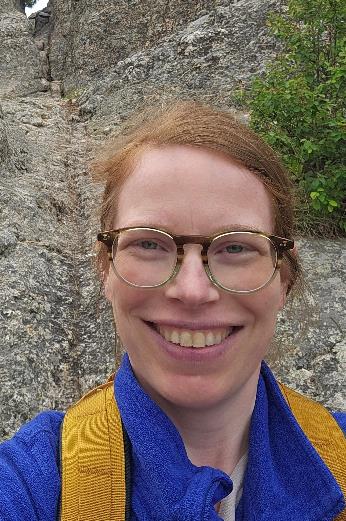 Location Design/Planning Studies
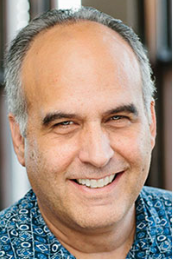 Adrianne Knight
Gary Harris
[Speaker Notes: LEB’s Location section focuses on defining the problem (purpose and need for the project) and looking for potential solutions (developing a range of alternatives).

They are responsible for ensuring the Department analyzes both the existing conditions and the proposed improvements to balance environmental requirements, engineering feasibility, and public needs.

The Location engineers work closely with L E B staff, consultants, and internal DOT partners to ensure alternatives being developed and project timelines are in compliance with environmental regulations.]
LEB ORGANIZATION CHART
[Speaker Notes: Let’s move on to a newly created position within our bureau – the Field Services Coordinator.  This position was a repurpose of our Secretary 2 position.]
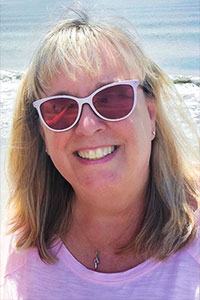 Field Services Coordinator
Susie McCullough
Public Permissions and Maintenance Compliance
[Speaker Notes: Our Field Services Coordinator is Susie McCullough.

Her duties include contacting property owners to educate them about the field surveys we will be conducting and asking them for their permission to be on their property to conduct the reviews.

The other aspect of her job is to educate field maintenance staff about environmental laws and regulations that must be followed when conducting maintenance activities, such as mowing, structure repairs, and culvert clearing.]
LEB ORGANIZATION CHART
[Speaker Notes: Moving along, we will talk about our Public Involvement Section.]
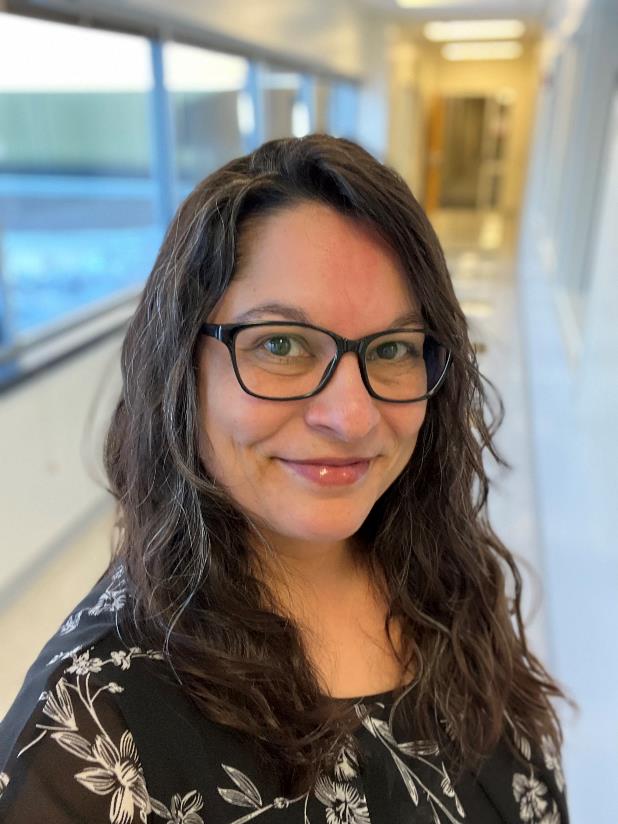 Trish Miller
Public Involvement Section
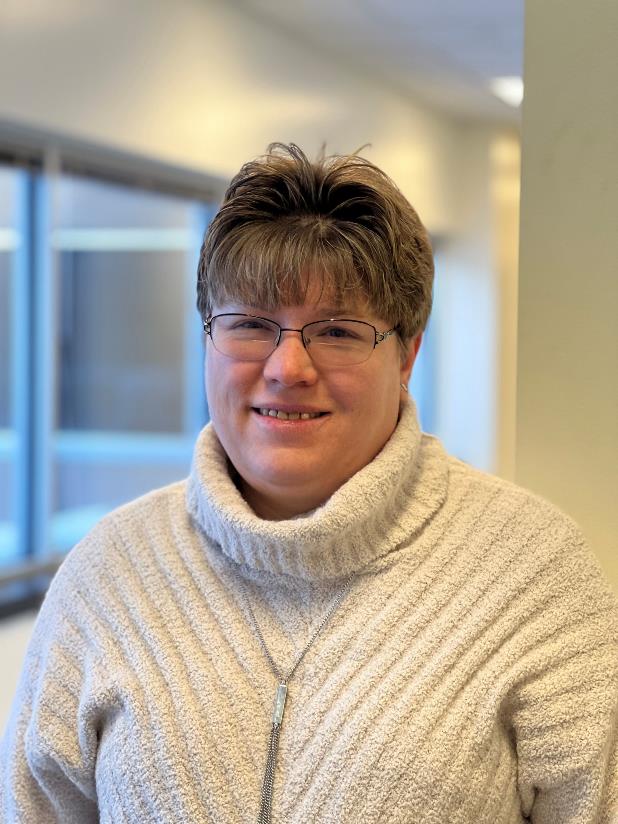 Information Sharing and Getting Input
Valerie Brewer
[Speaker Notes: LEB’s Public Involvement Section is made up of Trish Miller and Valerie Brewer.  They both work closely with the Outreach and Development Bureau, as well as the Districts, to help ensure the department follows federal and state regulations that require public involvement activities during transportation project development.

Each public involvement opportunity allows the public a chance to provide ideas and comments regarding the development of a transportation project. And, because transportation projects can greatly affect a community, public input is extremely important.]
LEB ORGANIZATION CHART
[Speaker Notes: Now we are going to highlight a few individuals and their roles, since they represent a mighty team of one.]
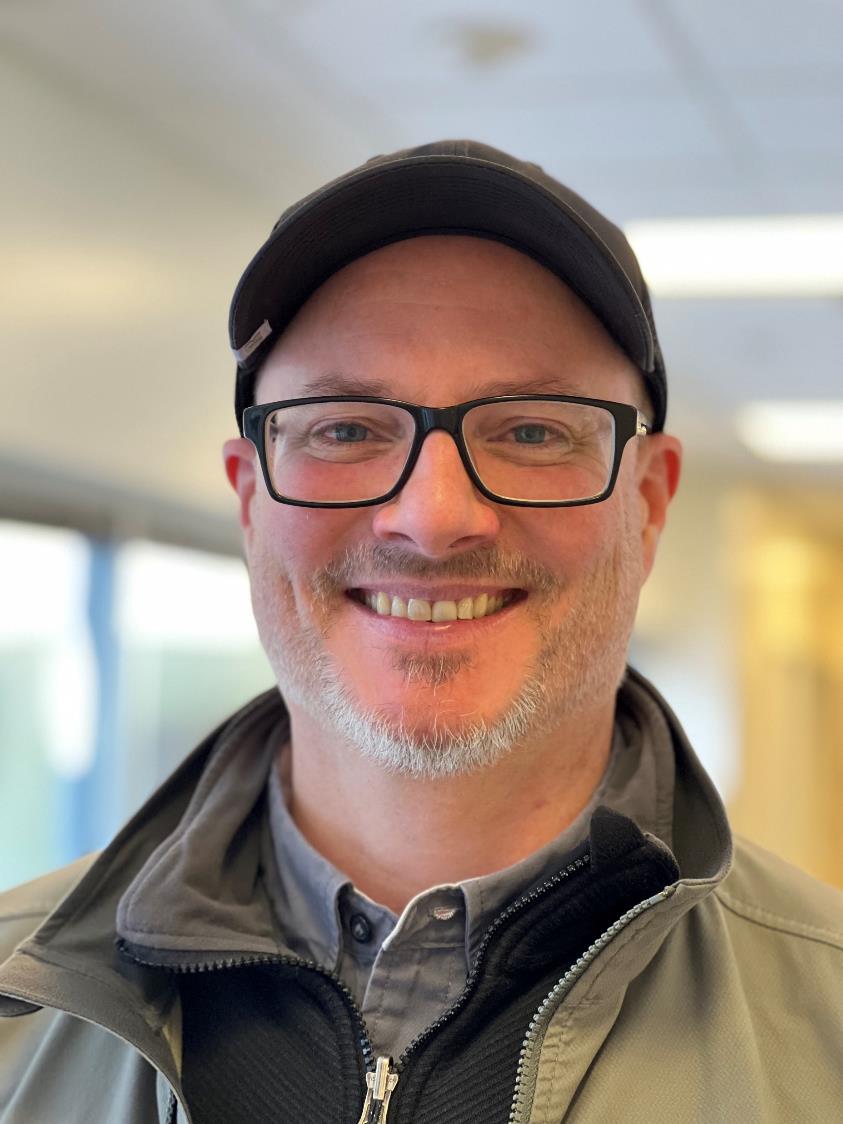 Environmental Supervisor and NRCS Liaison
Ken Brink
Establishing workflows
[Speaker Notes: First, we have Ken Brink, he is the environmental supervisor over several units within our bureau (as you may have noticed from the org chart).

Ken has recently taken on the role of establishing a workflow for coordination with NRCS during and after project development.

This is a work in progress and will be evolving as we obtain more experience with working through NRCS’s environmental review process and mitigation needs.]
LEB ORGANIZATION CHART
[Speaker Notes: Next, we move on to Charles.]
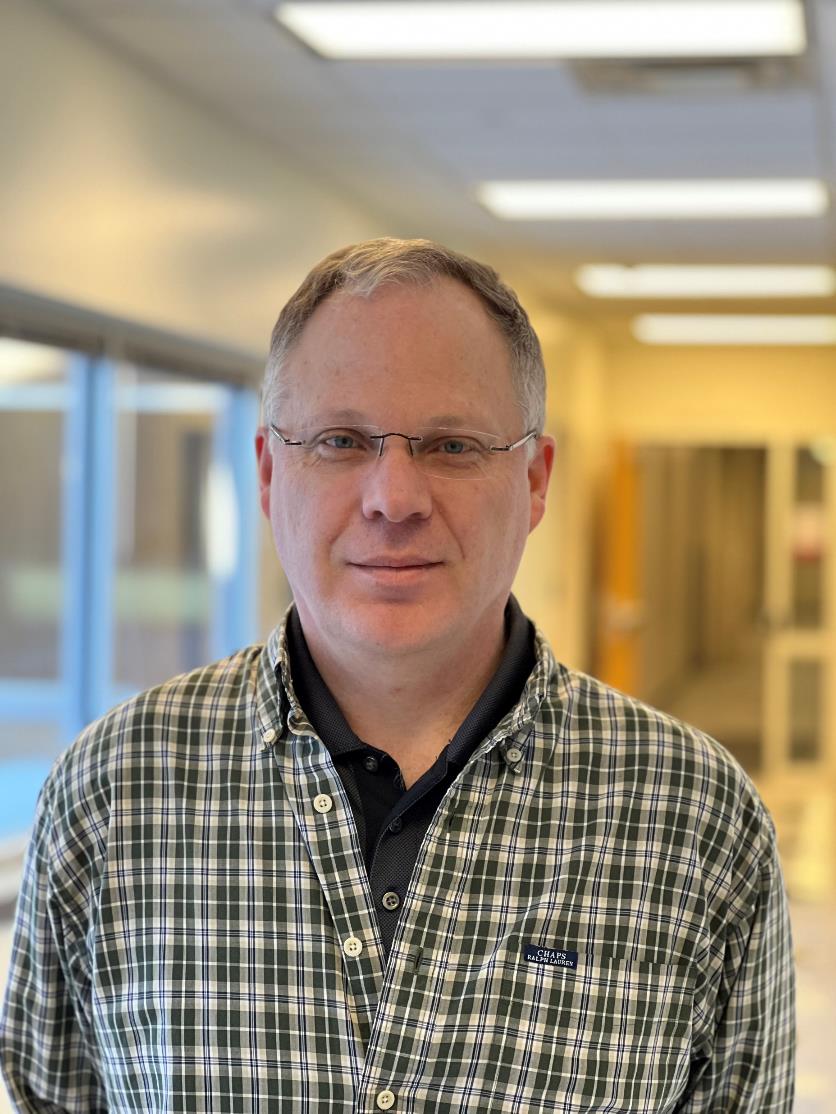 Air, Noise, and Vibration
Charles Bernhard
Ensuring Compliance
[Speaker Notes: Charles Bernard helps to ensure the department stays in compliance with regulations and policies as they pertain to air, noise, and vibration.]
LEB ORGANIZATION CHART
[Speaker Notes: Now it is time to talk about Regulated Materials and introduce Don Johnson]
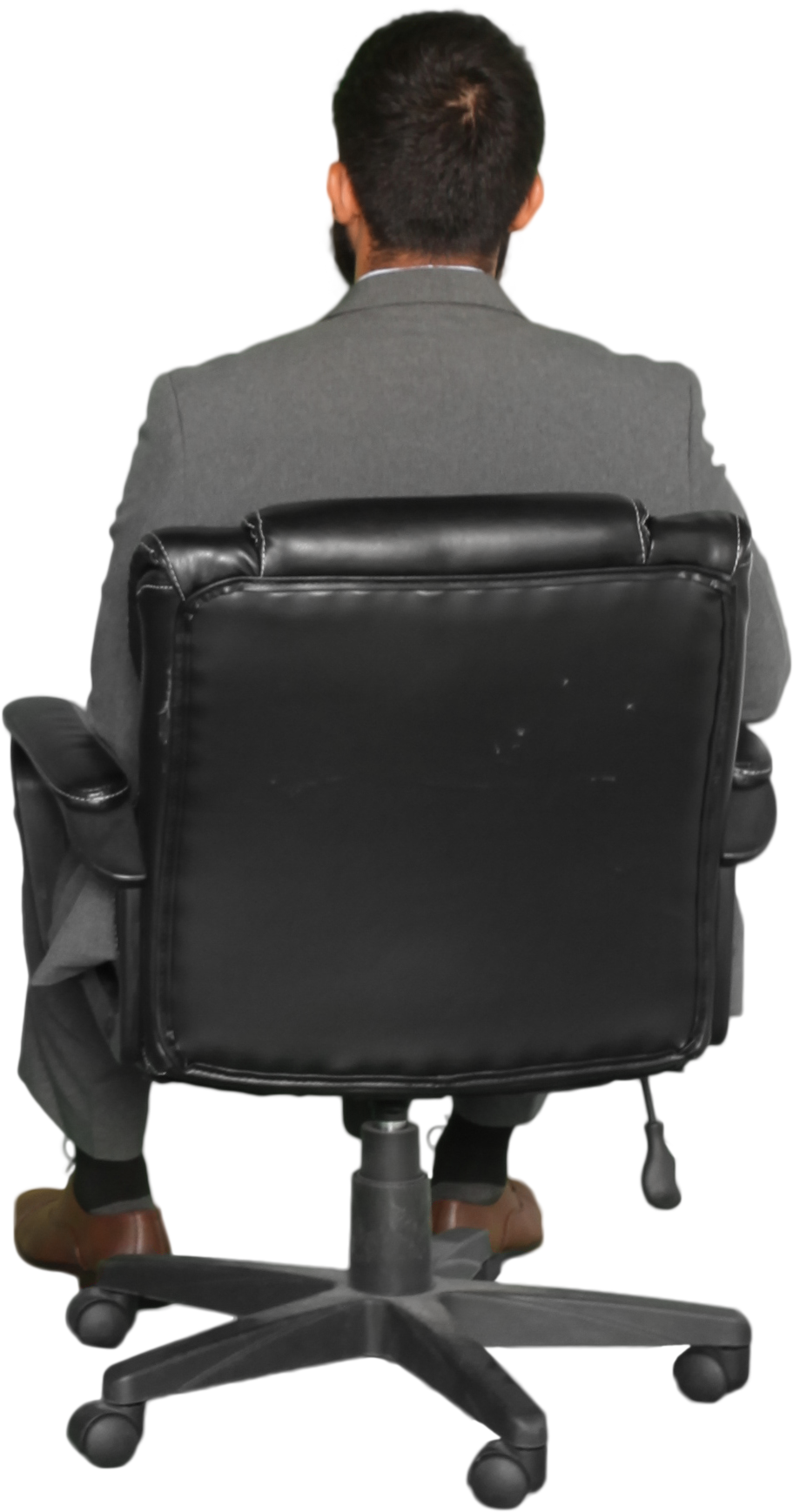 Regulated Materials
Contaminated Properties Review
[Speaker Notes: Don Johnson is new to our bureau and makes up our Regulated Materials Section.  His role in LEB is to review potential project locations to identify any hazardous materials or waste.]
LEB ORGANIZATION CHART
[Speaker Notes: Next up, is our Mitigation Design and Compliance team.]
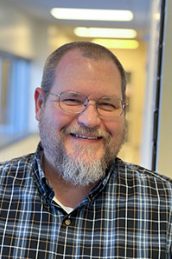 Alan Beddow
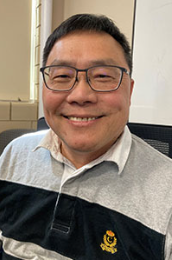 Mitigation Design
Site Design and Credit Purchases
Chin-Ta Tsai
[Speaker Notes: Here are the two engineers that make up our Mitigation Design Team.  Chin-Ta is the designer and Alan oversees construction and bank credit purchasing.]
LEB ORGANIZATION CHART
[Speaker Notes: T&E is the last section to review under Ken’s supervision.]
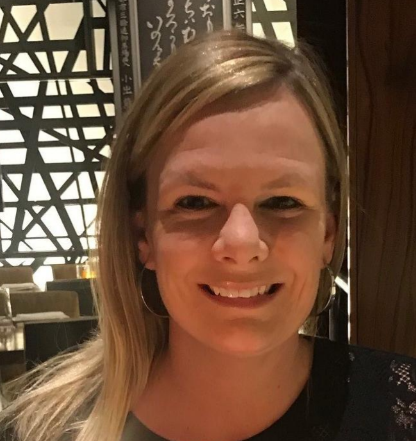 Jill Garton
Protected Species and Natural Areas
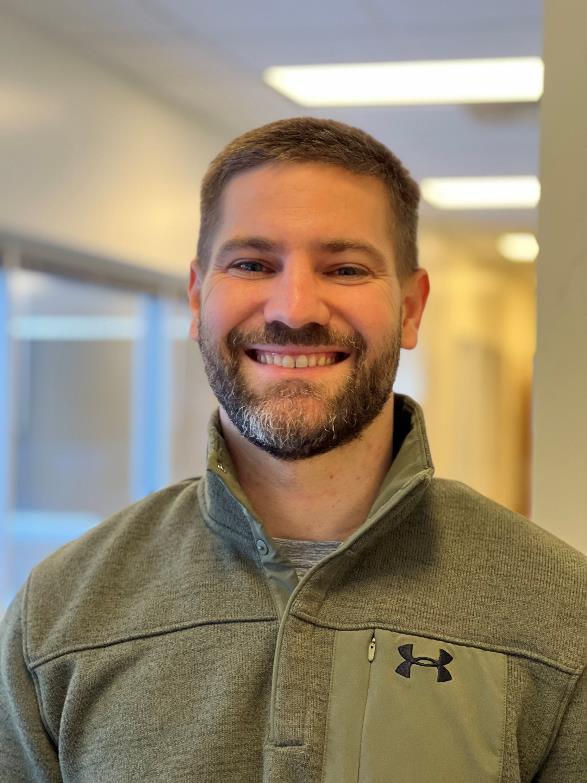 Also known as T&E
Brock Struecker
[Speaker Notes: Here is our Protected Species and Natural Areas team – commonly referred to as T&E

Jill and Brock review both state and local projects to determine whether the action may affect state and/or federally listed and proposed endangered species; or proposed or designated critical habitat.  

We have two consultant partners that are heling us review local projects – Beth Kramer and Chelsea Duncan.]
LEB ORGANIZATION CHART
[Speaker Notes: I am going to jump over to Cultural Resources and come back to NEPA later.]
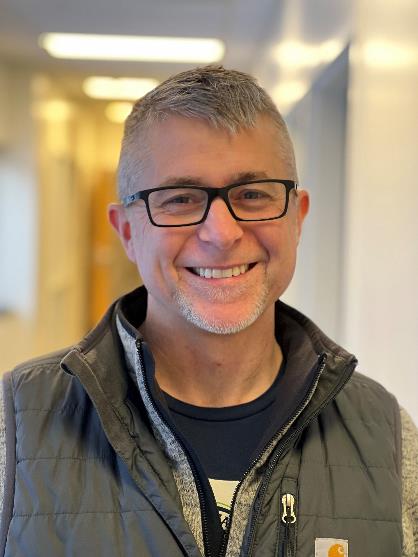 Brennan Dolan, Team Lead
Iowa DOT Tribal Liaison
Cultural Resource Section
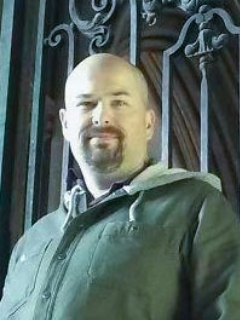 Jacob Woodcock
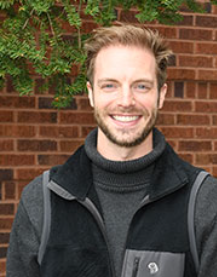 Archeology and Historic Structures
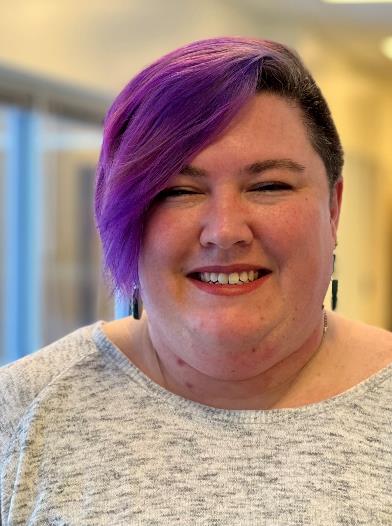 Janee Becker
Jeff Bacon
[Speaker Notes: This is our Cultural Resource Management Section. **introduce the team**

They help to ensure the Department and local public agencies follow the Big 5! These are five laws that are applicable to cultural resources within Iowa. 

The Big 5 is made up of the National Historic Preservation Act (Section 106) and Section 4(f) of the Department of Transportation Act, as well as three sections of Iowa Code.]
LEB ORGANIZATION CHART
[Speaker Notes: Moving on to Water Resources.]
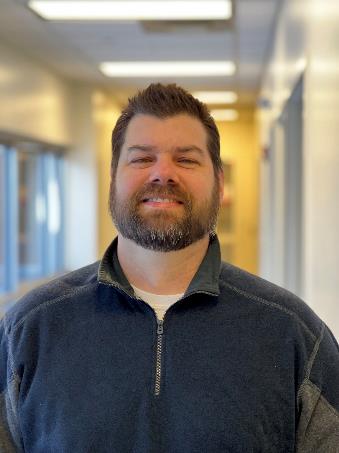 Marc Solberg, Team Lead
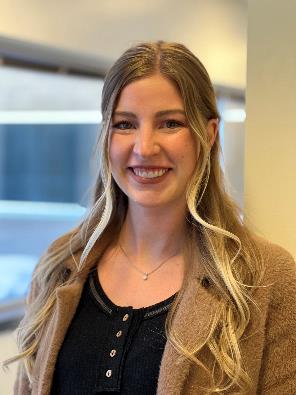 Water Resources Section
Claire Asberry
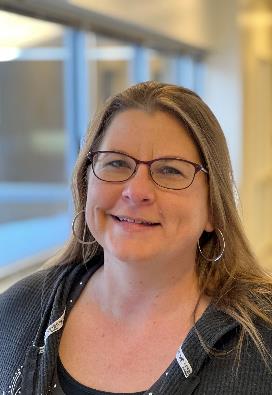 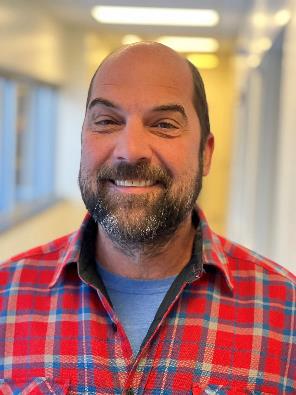 404 Clean Water Act Compliance
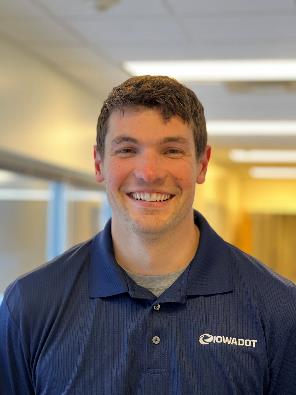 Brandy Beavers
Mark Sloppy
Brandon Walls
[Speaker Notes: The Water Resources Section is responsible for ensuring the Department complies with applicable state and federal environmental laws that regulate **pause** – as may have already guessed – the water resources within our state. 

Their main job duties can be summarized into six bullet points:

Ensure compliance with the Clean Water Act​ and applicable state and federal laws
Meet deadlines during Project Development​
Conduct Wetland and Stream Delineations/Determinations​
Obtain Section 401/404 Permits​
Locate and Develop Compensatory Wetland and/or Stream Mitigation​
Monitor Wetland and Stream Mitigation Sites​]
LEB ORGANIZATION CHART
[Speaker Notes: And, finally let’s talk about NEPA.]
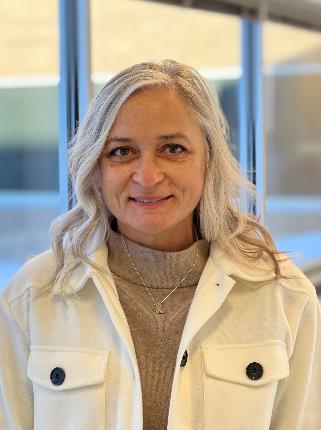 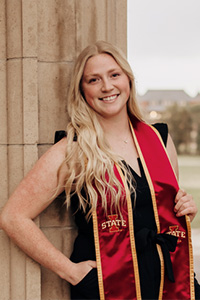 DeeAnn Newell, Team Lead
Mackenzie Rosenboom
NEPA
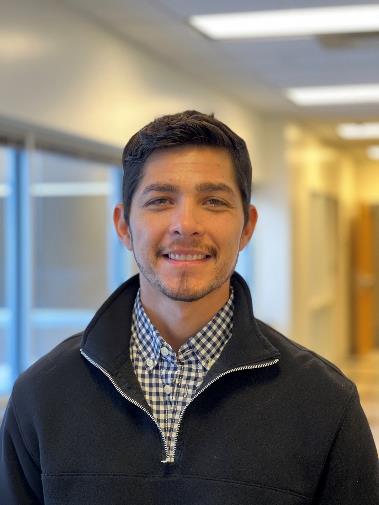 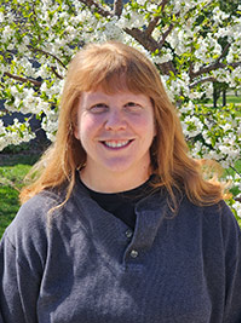 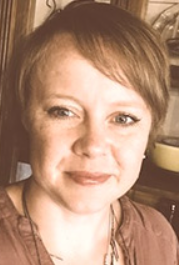 Telling the Story
Chris Schwienebart
Pedro Leanos
Chris Schwake
[Speaker Notes: Here is our NEPA team:

NEPA establishes a national policy and provides a framework for environmental planning and decision making by Federal agencies. NEPA directs Federal agencies, when planning projects or issuing permits, to conduct environmental reviews to consider the potential impacts on the environment by their proposed actions.​

The LEB works closely with FHWA and Local Systems to ensure NEPA compliance.]
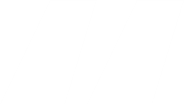 LEB balances transportation project delivery, regulatory compliance, and environmental stewardship for Iowa’s transportation interests.
- LEB Mission Statement
[Speaker Notes: Although you may not work directly with everyone from LEB, you can take comfort in knowing that our team is here to work with both our internal and external partners to help ensure that Iowa’s transportation projects are following the applicable environmental regulations during project delivery.]
Questions?
Angie Poole
515-239-1798
Angela.poole@iowadot.gov​
iowadot.gov